স্বাগতম
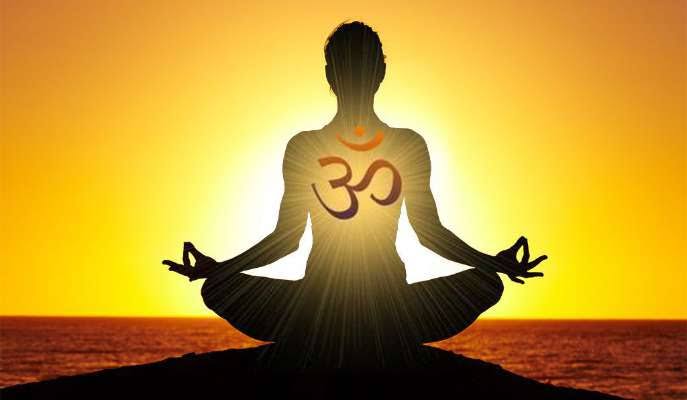 পরিচিতি
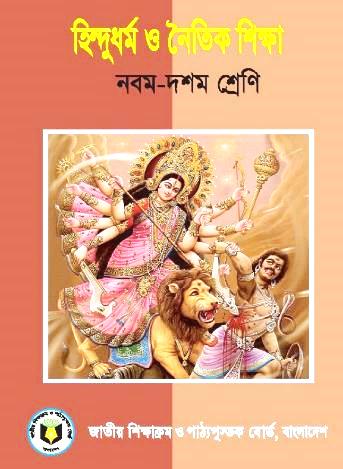 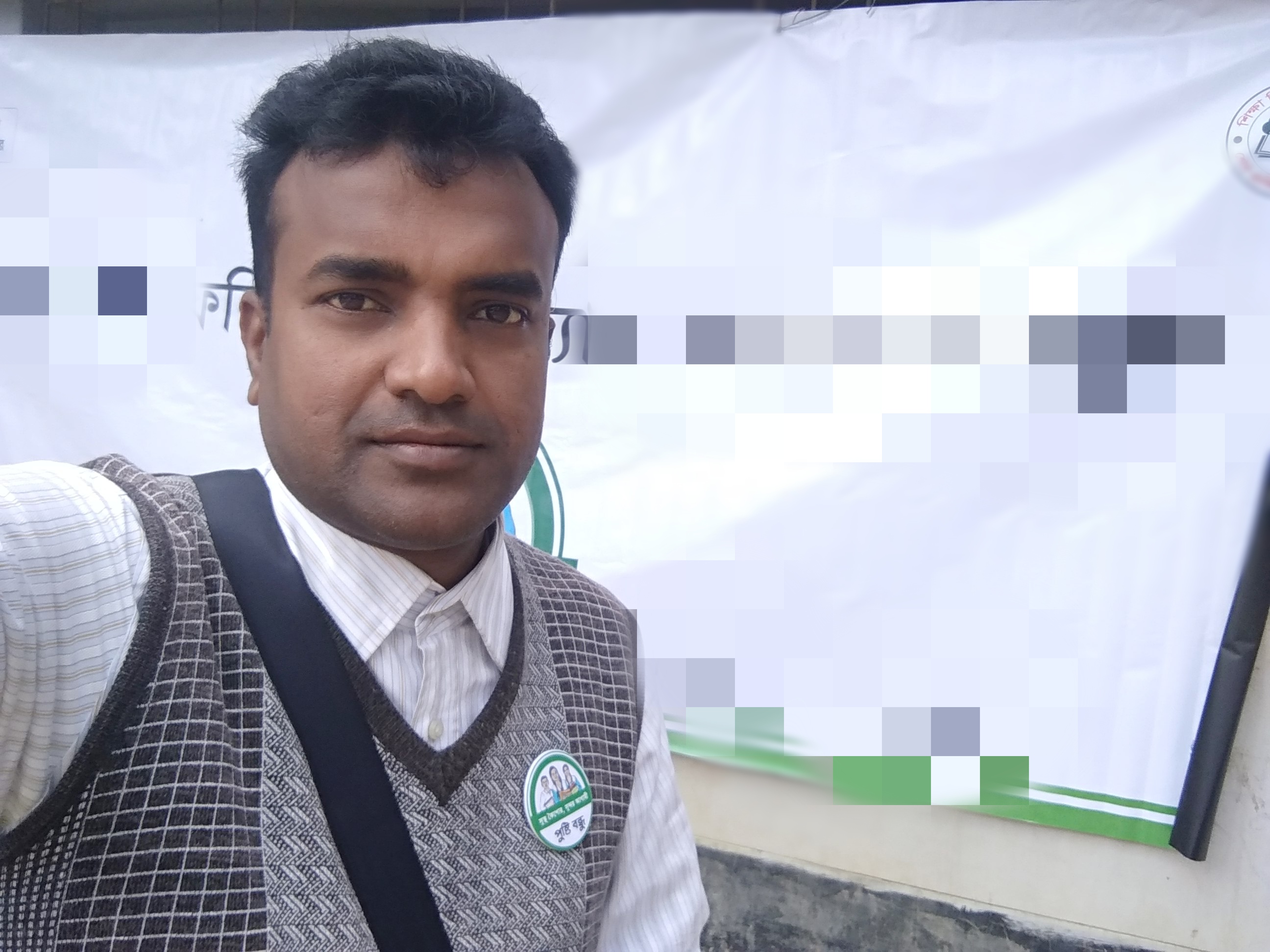 হরেন চন্দ্র দাস
  সহকারী শিক্ষক(হিন্দু ধর্ম)
  নিকড়দীঘি নান্দুলা উচ্চ বিদ্যালয়
  পাঁচবিবি, জয়পুরহাট।
  মোবাইল নং- ০১৭৩৪৯৯৪৮৬৪
  ই-মেইল- horen.dash@gmail.com
শ্রেণীঃ নবম ও দশম
বিষয়ঃ হিন্দুধর্ম ও নৈতিক শিক্ষা
অধ্যায়ঃ ষষ্ঠ
পাঠঃ ১ । 
সময়ঃ ৫০ মিনিট
তারিখঃ ০০/০০/২০২০
ভিডিও টি দেখ
কি বুঝতে পারলে ?
আজকের পাঠ-
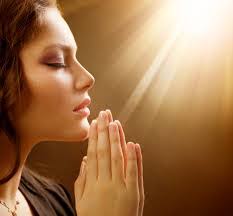 যোগসাধনার ধারনা ও গুরুত্ব।
শিখনফল
এই পাঠ শেষে শিক্ষার্থীরা-
     ধর্মশাস্ত্র অনুযায়ী যোগসাধনার ধারণা ব্যাখ্যা করতে পারবে;
     মানসিক স্বাস্থ ও ধর্মানুষ্ঠানে যোগসাধনার গুরুত্ব বর্ণনা করতে পারবে।
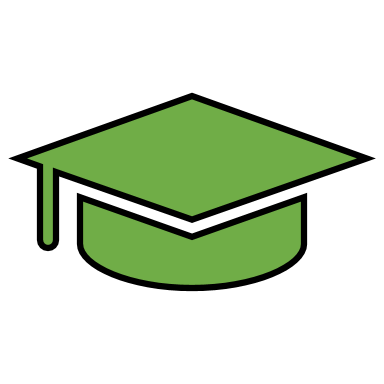 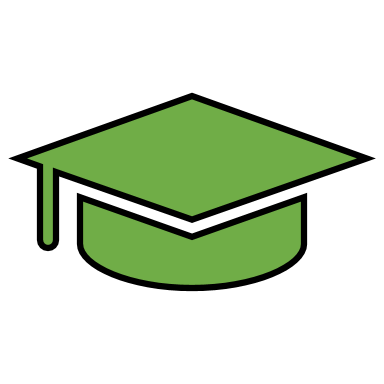 চিত্রগুলো দেখে চিন্তা কর
কি বুঝতে পারলে ?
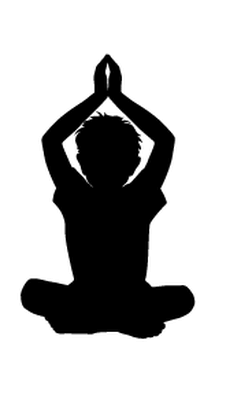 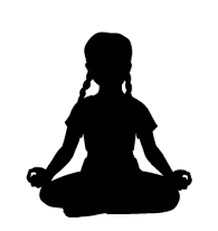 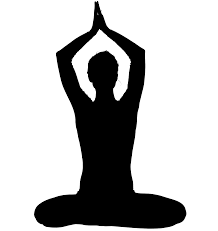 হ্যাঁ ঠিক’ই বলেছো এসব যোগসাধনার চিত্র।
যোগসাধনা কি তা দেখি
যোগসাধনা কি তা দেখি
যোগসাধনা কি তা দেখি
যোগসাধনা কি তা দেখি
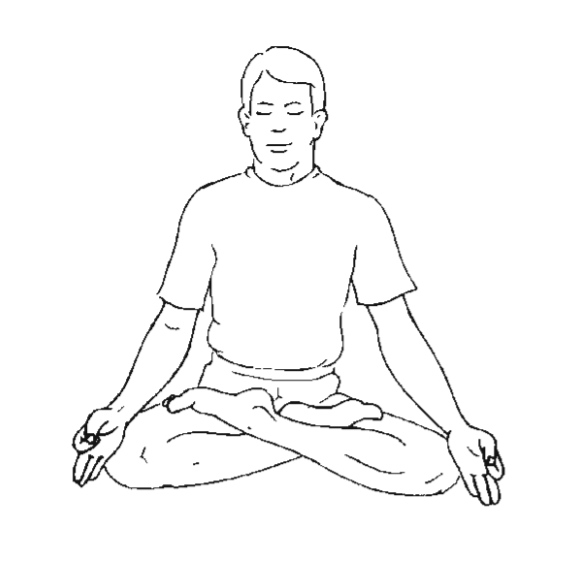 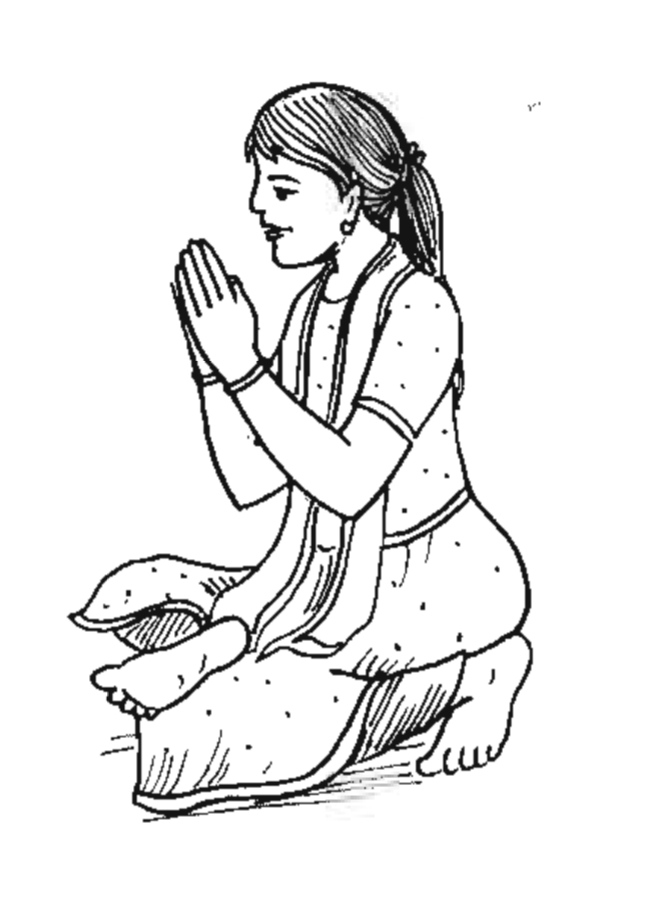 জোড়ায় কাজ         সময়-৫মিনিট
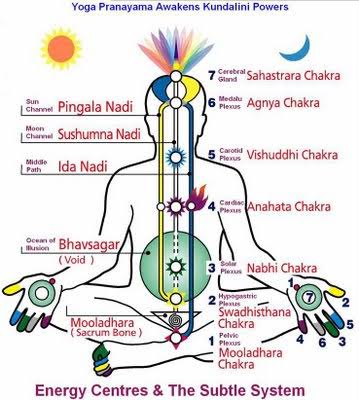 যোগসাধনার ধারণা ব্যাখ্যা কর।
চিত্রগুলো দেখে চিন্তা কর
কি দেখতে পারলে ?
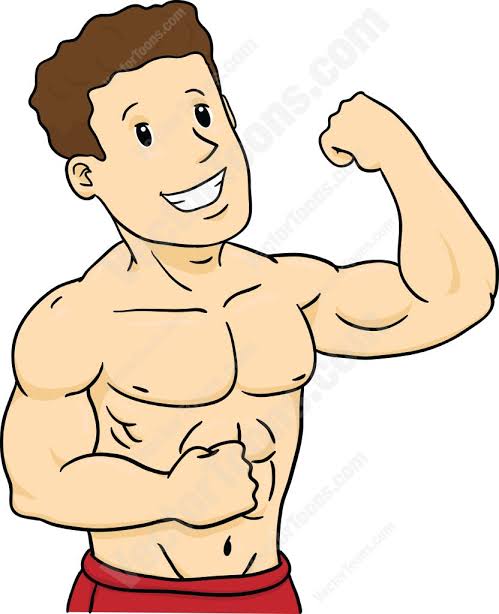 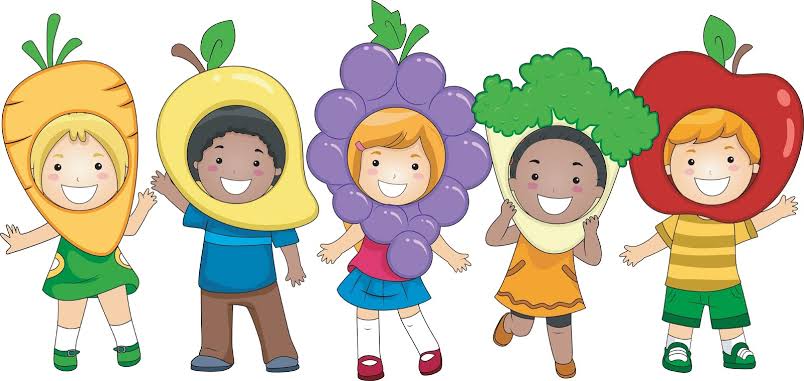 দেহকে সুস্থ ও মনকে শান্ত রাখতে এবং ধর্ম সাধনার ক্ষেত্রে যোগের গুরুত্ব অপরিসীম।
যোগসাধনার গুরুত্ব
যোগসাধনার গুরুত্ব
যোগসাধনার গুরুত্ব
যোগসাধনা সমন্ধে মনিষীগণ যা বলেন।
দলীয় কাজ         সময়-১০ মিনিট
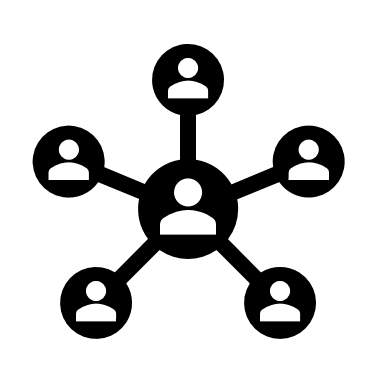 মূল্যায়ন
আবার চেষ্টা কর
আবার চেষ্টা কর
আবার চেষ্টা কর
আবার চেষ্টা কর
আবার চেষ্টা কর
উত্তর সঠিক হয়েছে
উত্তর সঠিক হয়েছে
আবার চেষ্টা কর
যোগের মাধ্যমে ঈশ্বর আরাধনার প্রক্রিয়াকে কী বলা হয় ?



যোগসাধনার ফলে কোনটি ঘটে ?
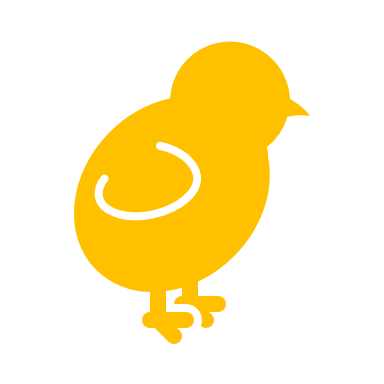 (ক) জ্ঞানসাধনা
(খ) যোগসাধনা
(ঘ) কর্মসাধনা
(গ) মোক্ষলাভ
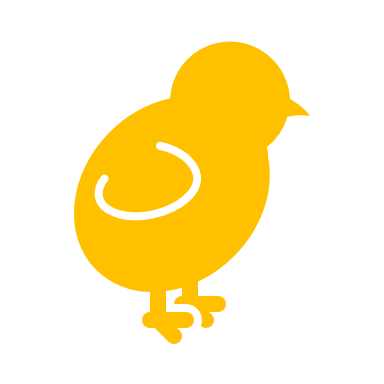 (খ) জীবাত্মা অমরত্ব লাভ করে
(ক) পরমাত্মা জগতে নেমে আসেন
(ঘ) জগৎ কল্যাণময় হয়
(গ) জীবাত্মার সাথে পরমাত্মার সংযোগ ঘটে
বাড়ির কাজ
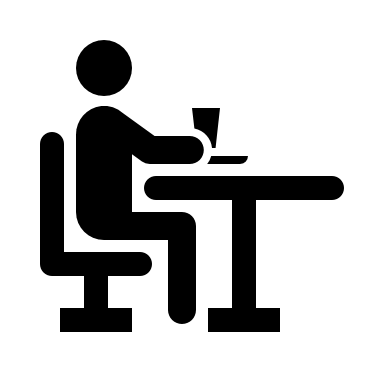 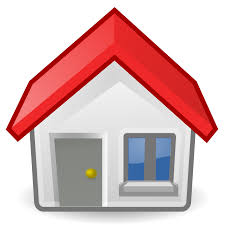 যোগসাধনার প্রভাব লিখে একটি তালিকা তৈরি করে আনবে।
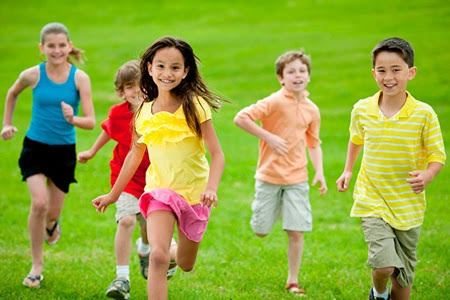 ধন্যবাদ